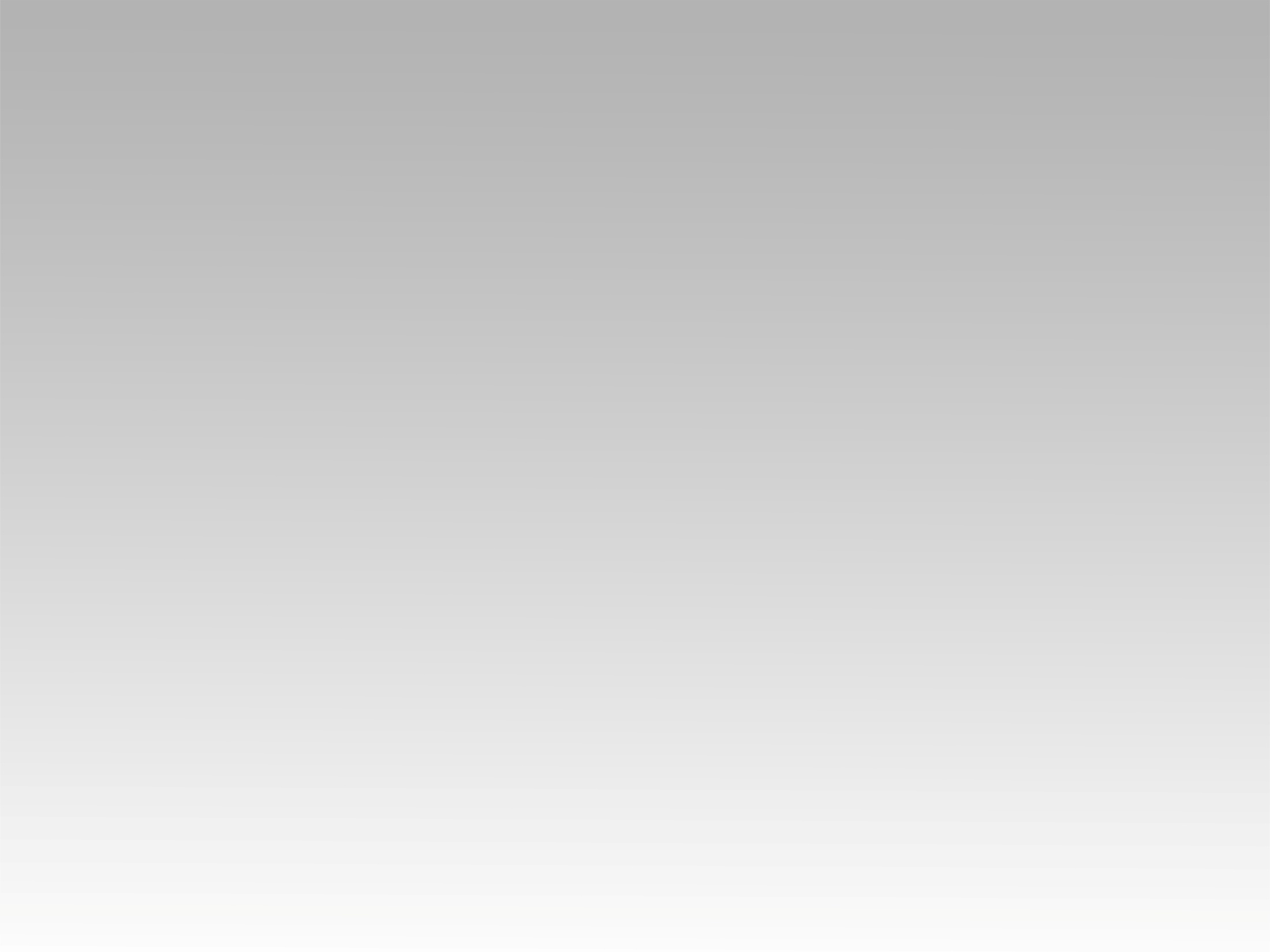 تـرنيــمة
ماش معايا اللي فداني
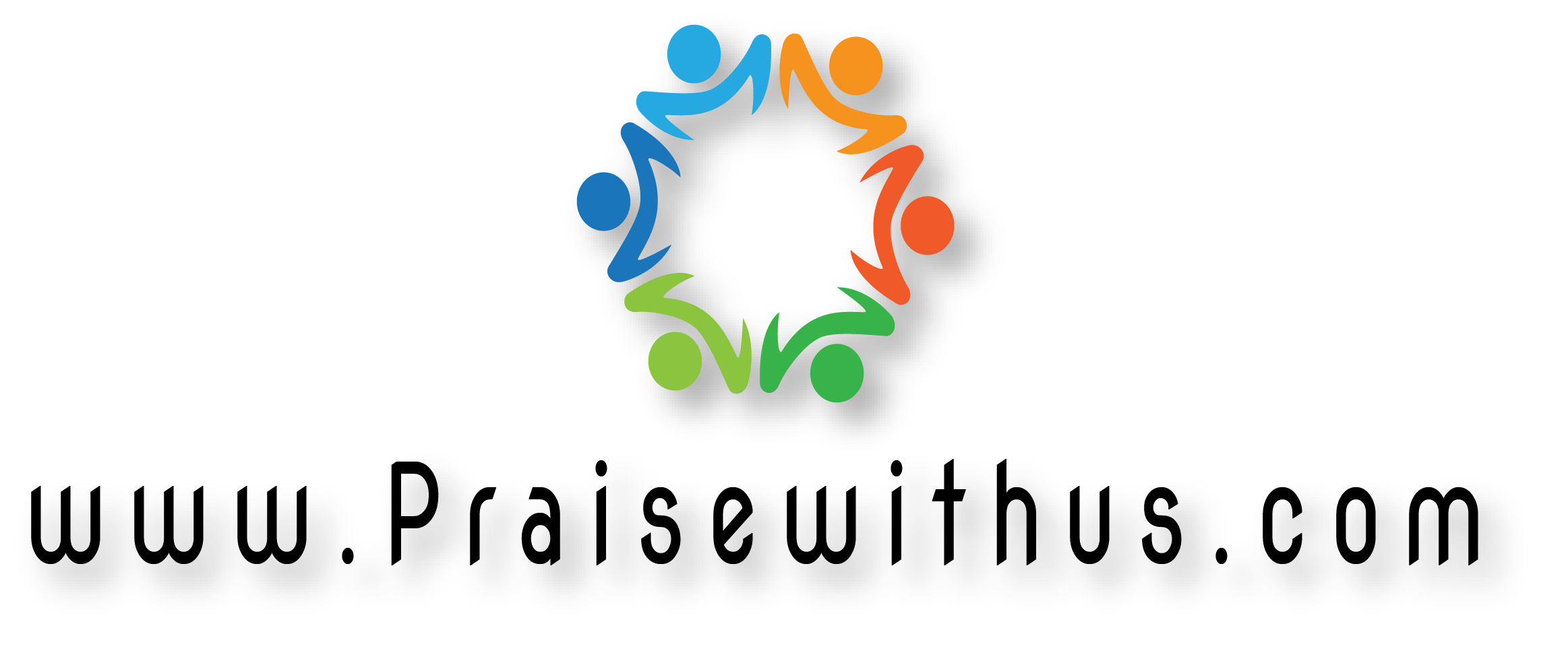 1- ماشي معايا اللي فداني 
مش ممكن ابدًا ينسانيمالي حياتي هتاف وأغاني ( ووعد ييجي قريب تاني ) 3
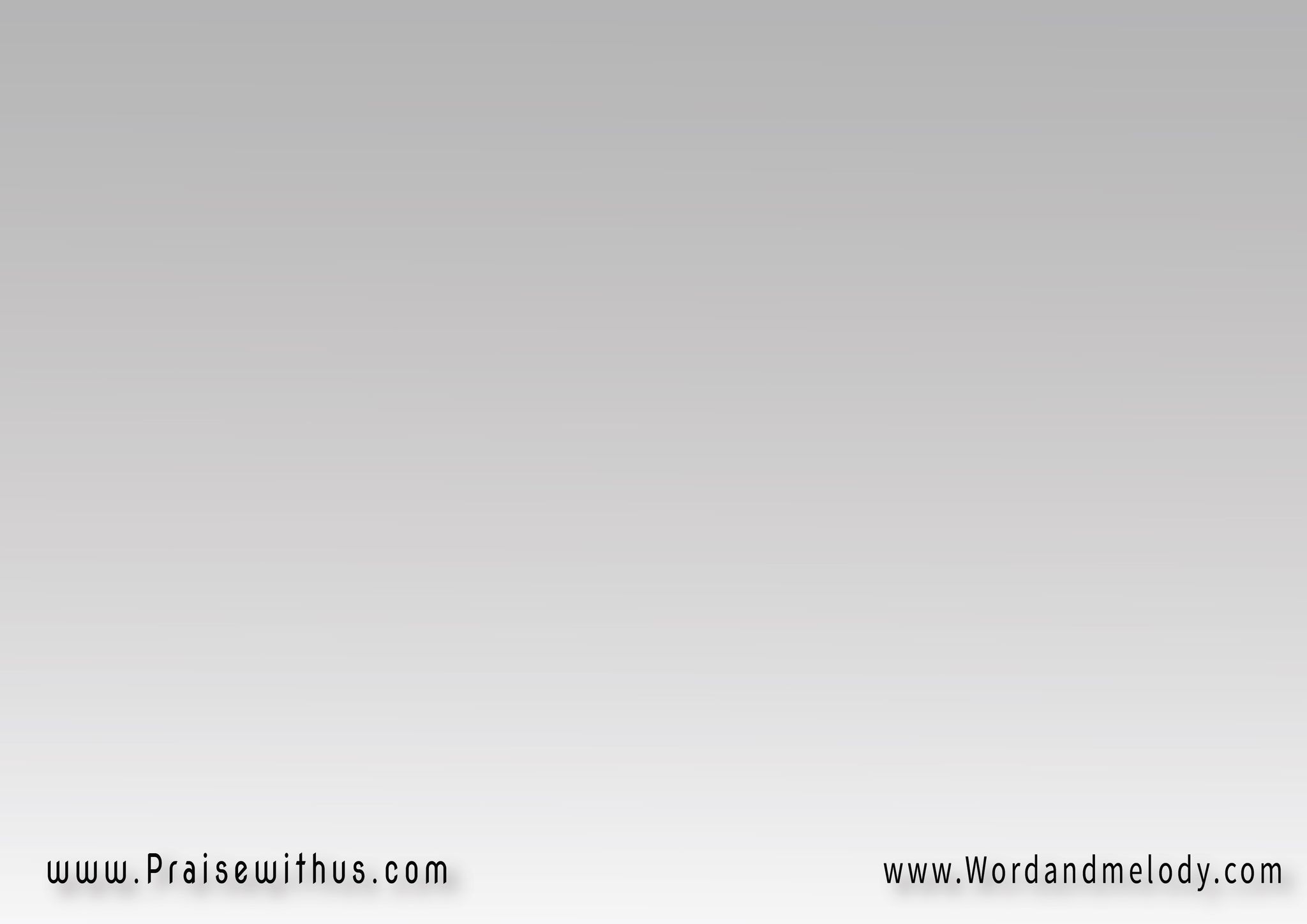 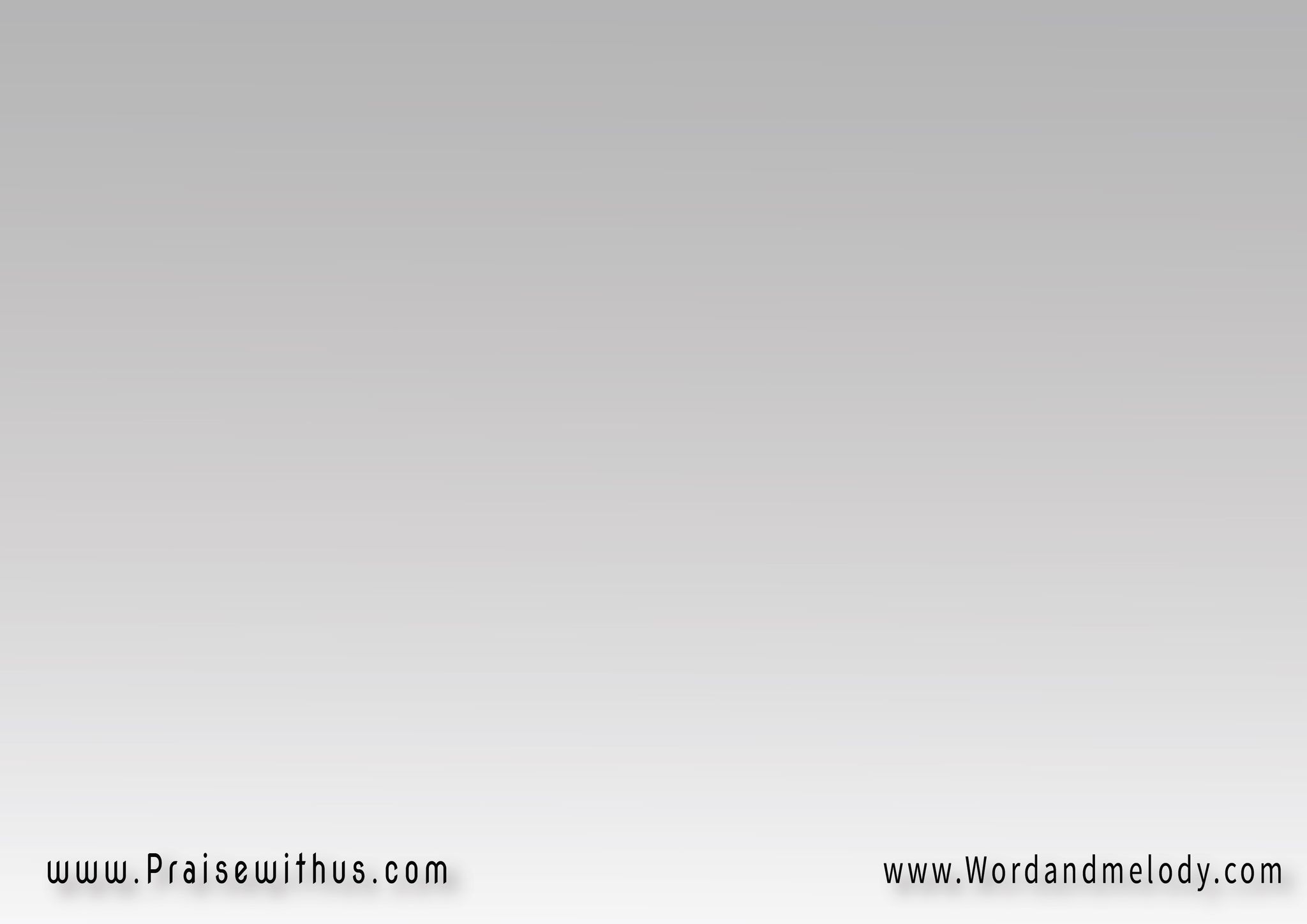 2- ميت كنت عطاني حياه 
أصبح قلبي بيت للهديني كبير هو اللي وفاه (ها قضي حياتي لمجده صلاه ) 3
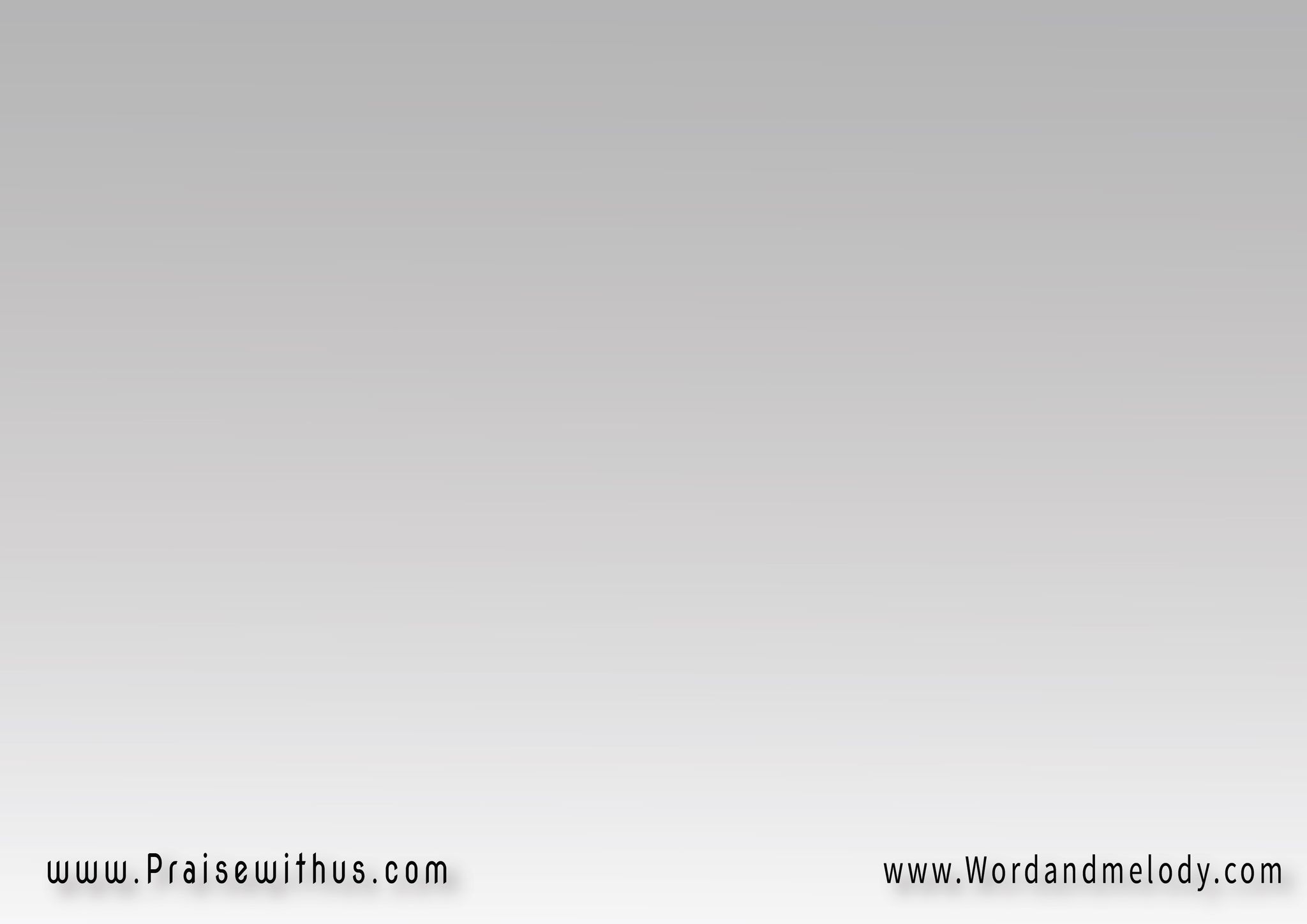 3- لما عدوي بييجي يحارب 
 إما بمدح وإما تجاربوسط الريح تملاني الراحة (طول ما معايا يسوع في القارب ) 3
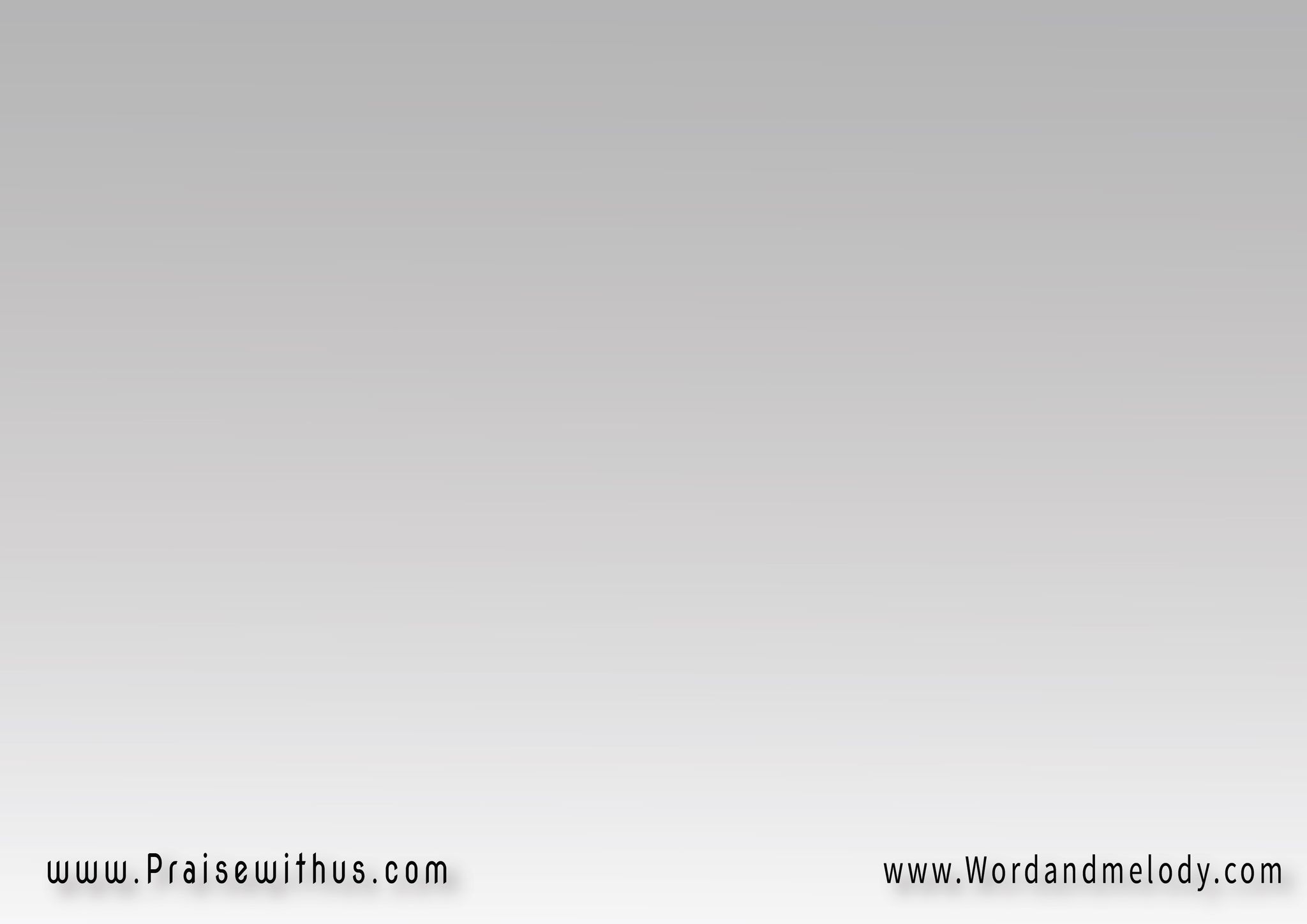 4- مين يقدر يفصلني عنه 
مين يقدر يخطفني منهفي بيكمل روعة فنه(مهما يقولوا الناس ويظنوا ) 3
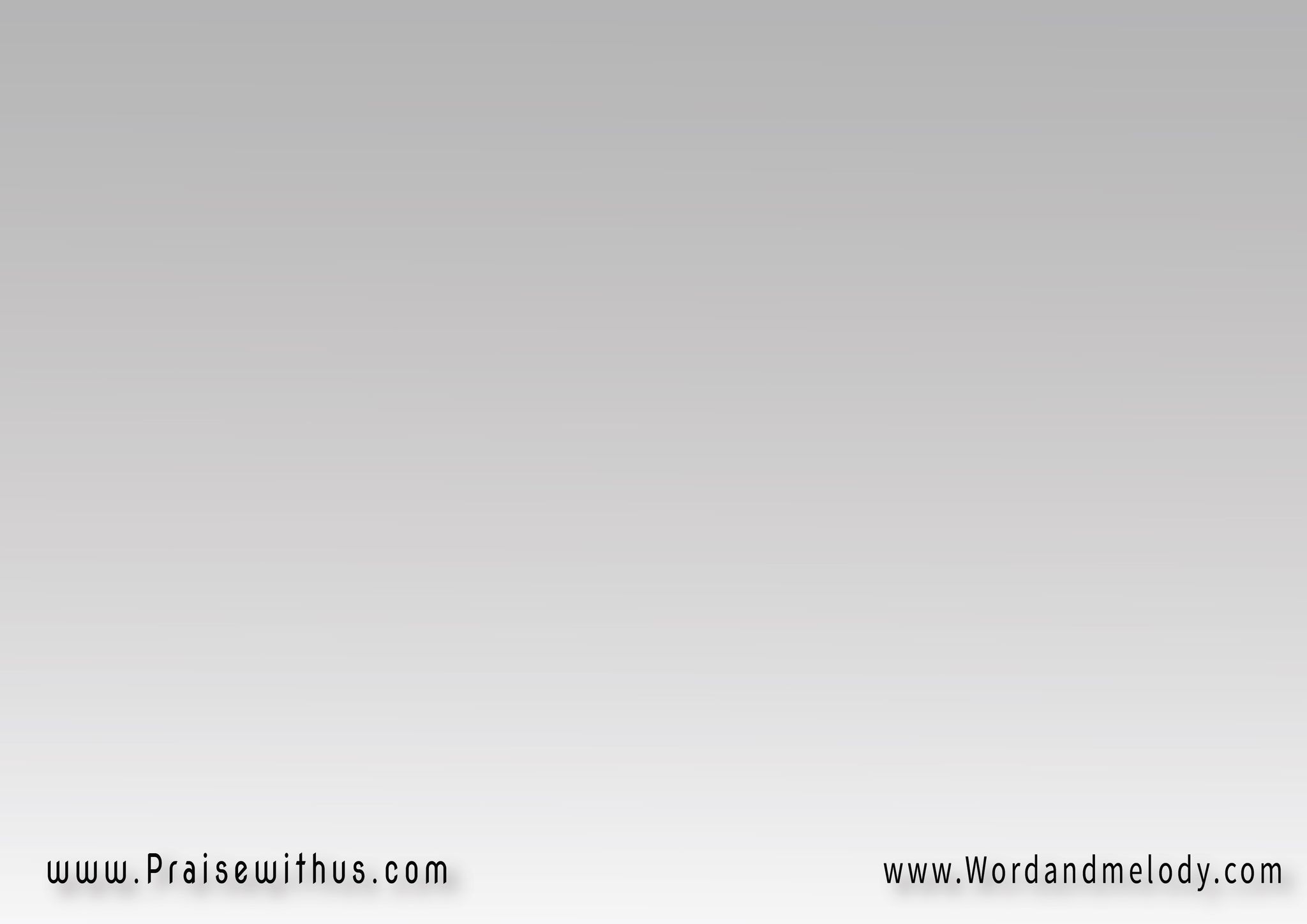 5-إيه اللي أرده نظير غنى حبه 
غير إني أفضل دايمًا جنبهعايز أعلن رقة قلبــــــــــه ( علشان أخلي الكل يحبه ) 3
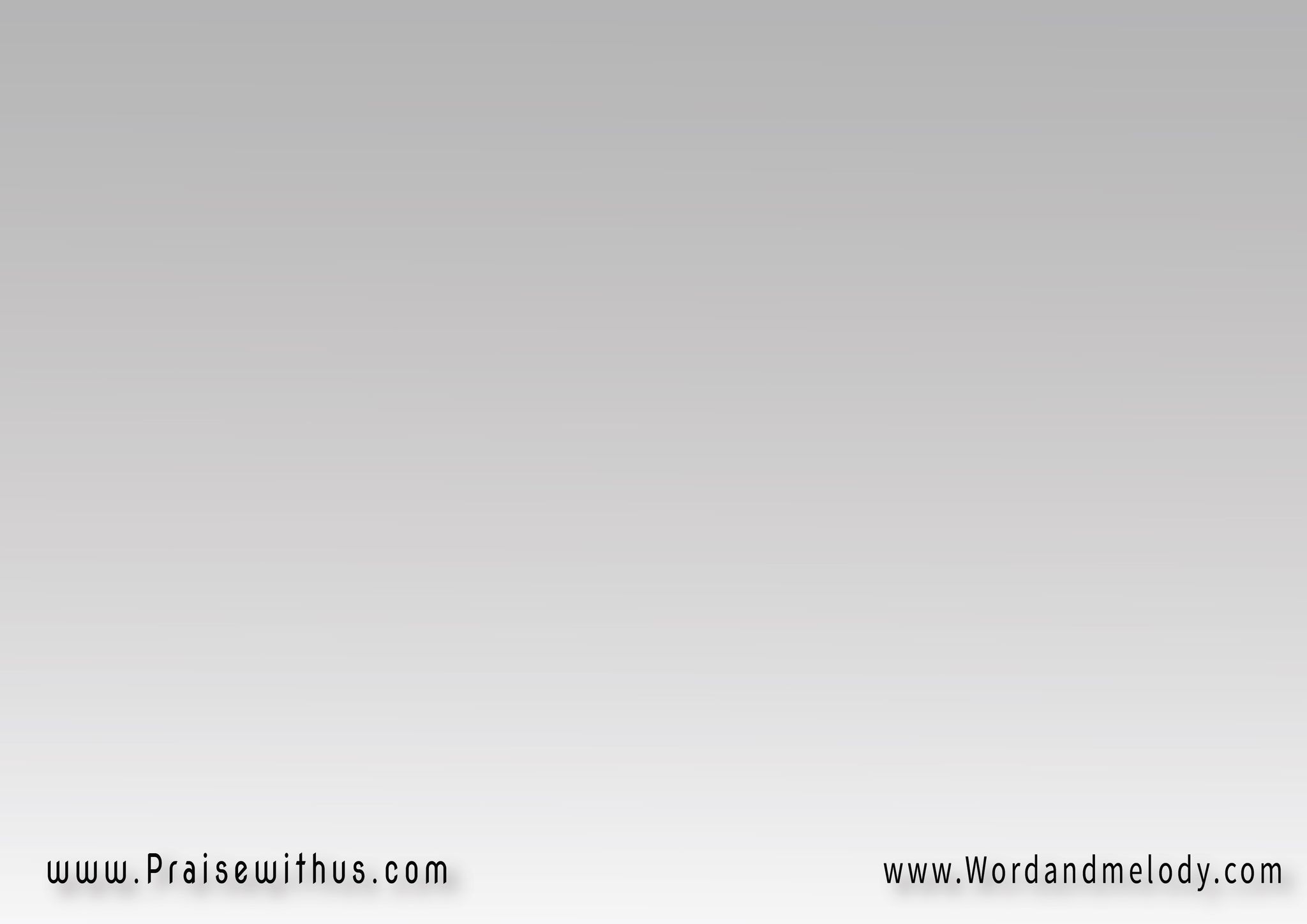 6-عهدي أجاهد طول أيامي
 مهما أشتدت بي آلاميلازم يشهد عنه كلامي ( لازم ابين سر سلامي ) 3
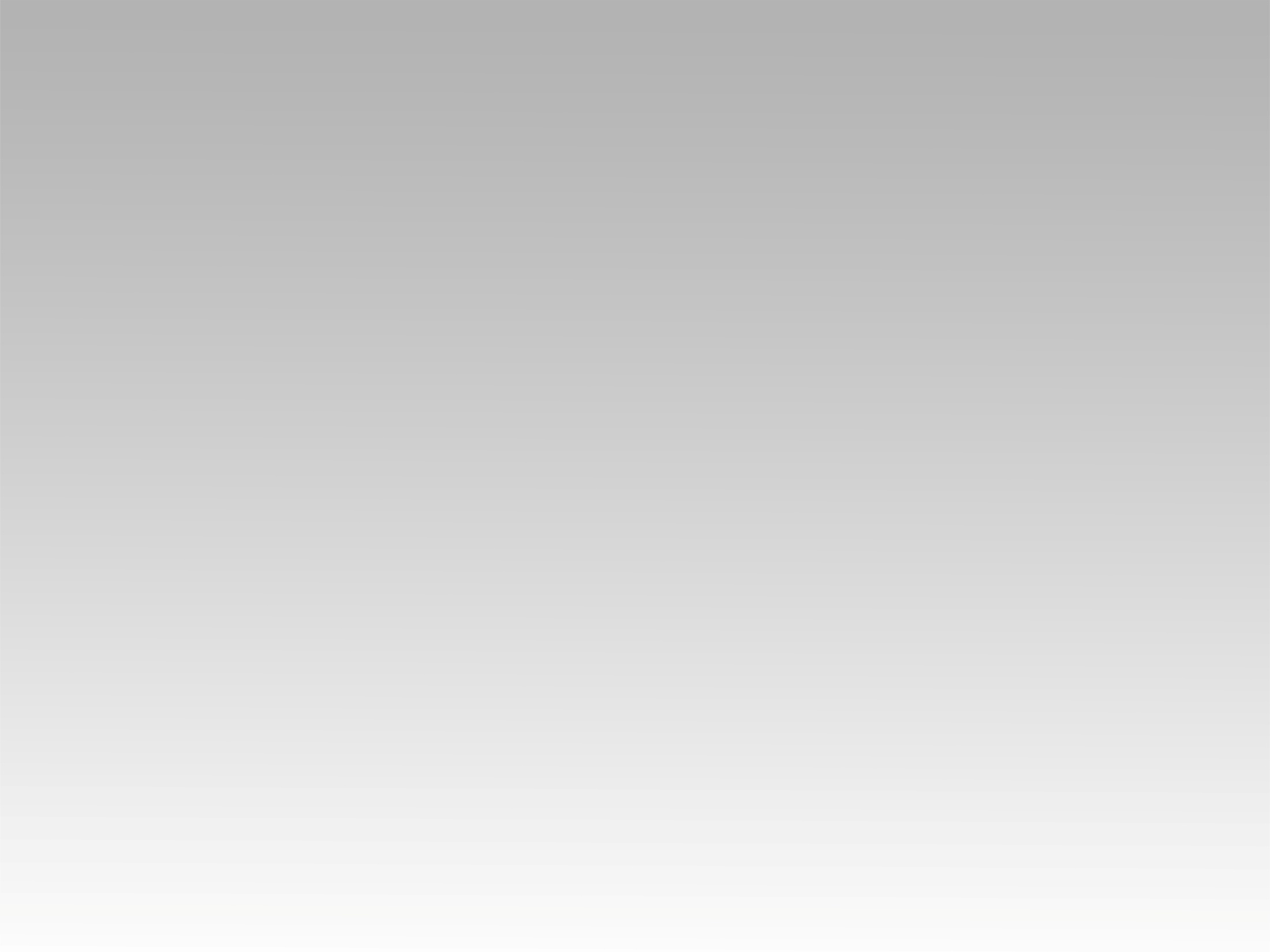 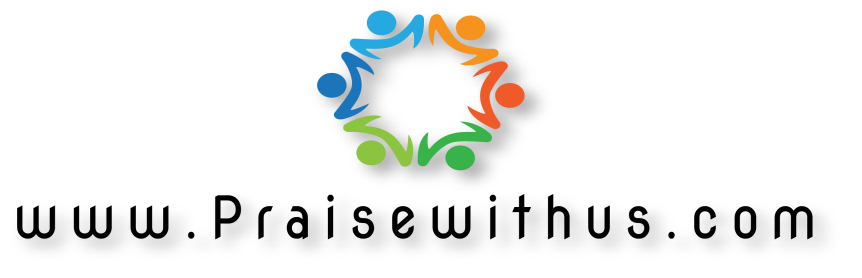